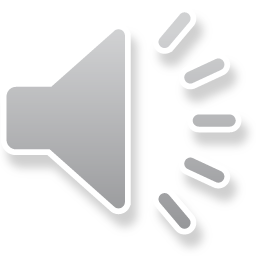 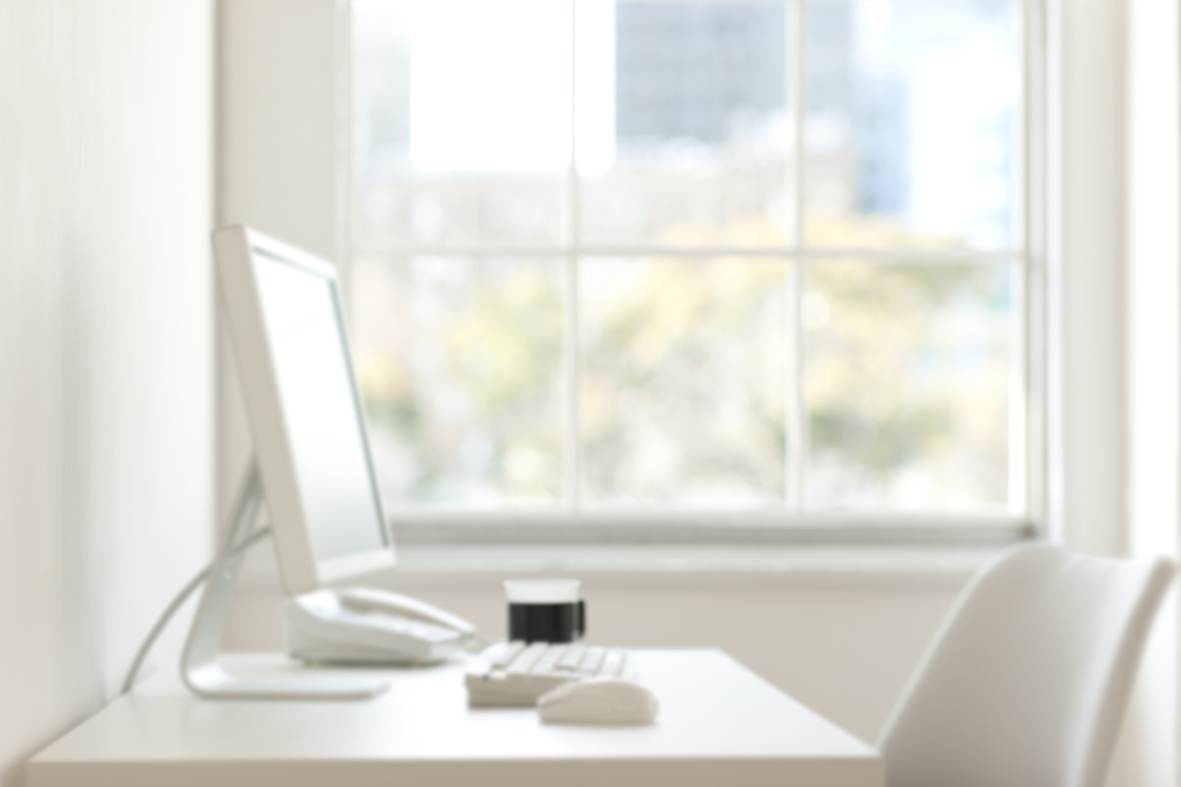 LOGO
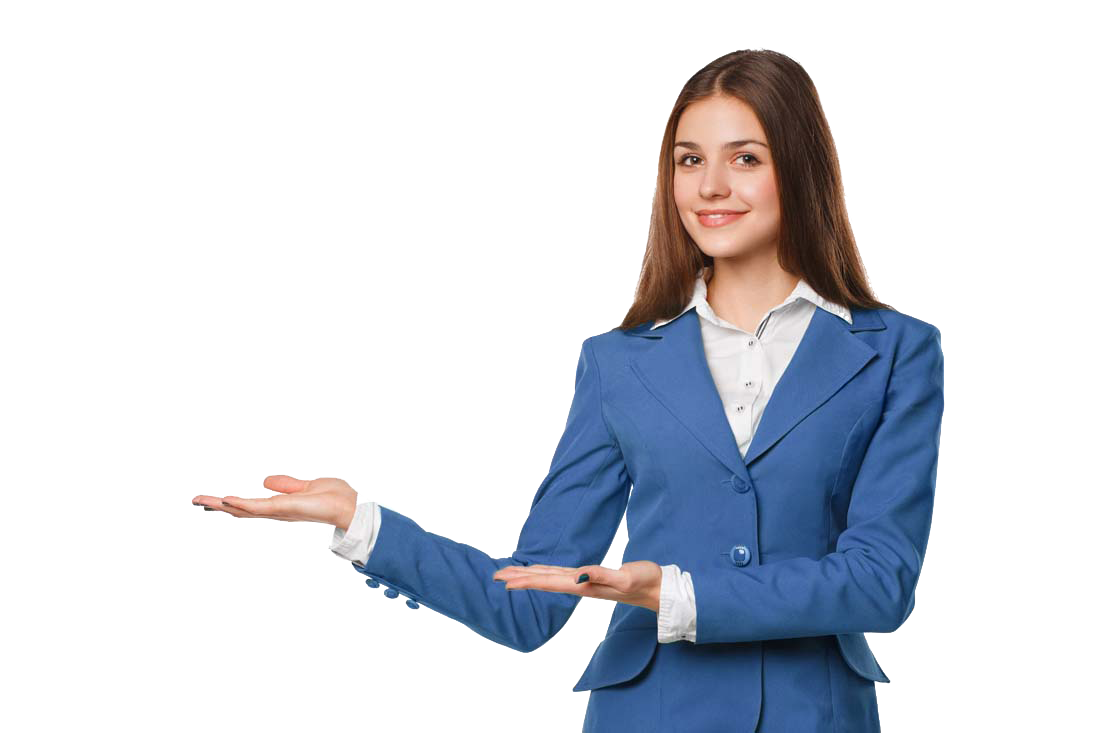 酒店基础英语培训
Greeting  ｜  Direction  ｜   Thanks  ｜  Apologies  ｜  Check in   ｜   Farewell  ｜  Hotel place
The Hotel English
By xiazaii
Etiquette    酒店礼仪
关于礼仪
What is etiquette?
礼貌
仪表
专业
得体
周全
服务到位、
照顾周全
不冷漠、不过分、不做作
言行举止
穿着打扮
专业的服务
Tips 小贴士:
在面对语言不通的外籍人士时，一定要多加利用手势和肢体语言。
用短句，简化自己的英语表达从而避免错误。
目
Greeting
Part 1
问候与欢迎
录
Direction
Part 2
指路与带领
CONTENTS
Thanks
Part 3
感谢与回答
Apologies
Part 4
致歉与答复
Check in
Part 5
入住
Farewell
Part 6
道别
Hotel place
Part 7
酒店场所
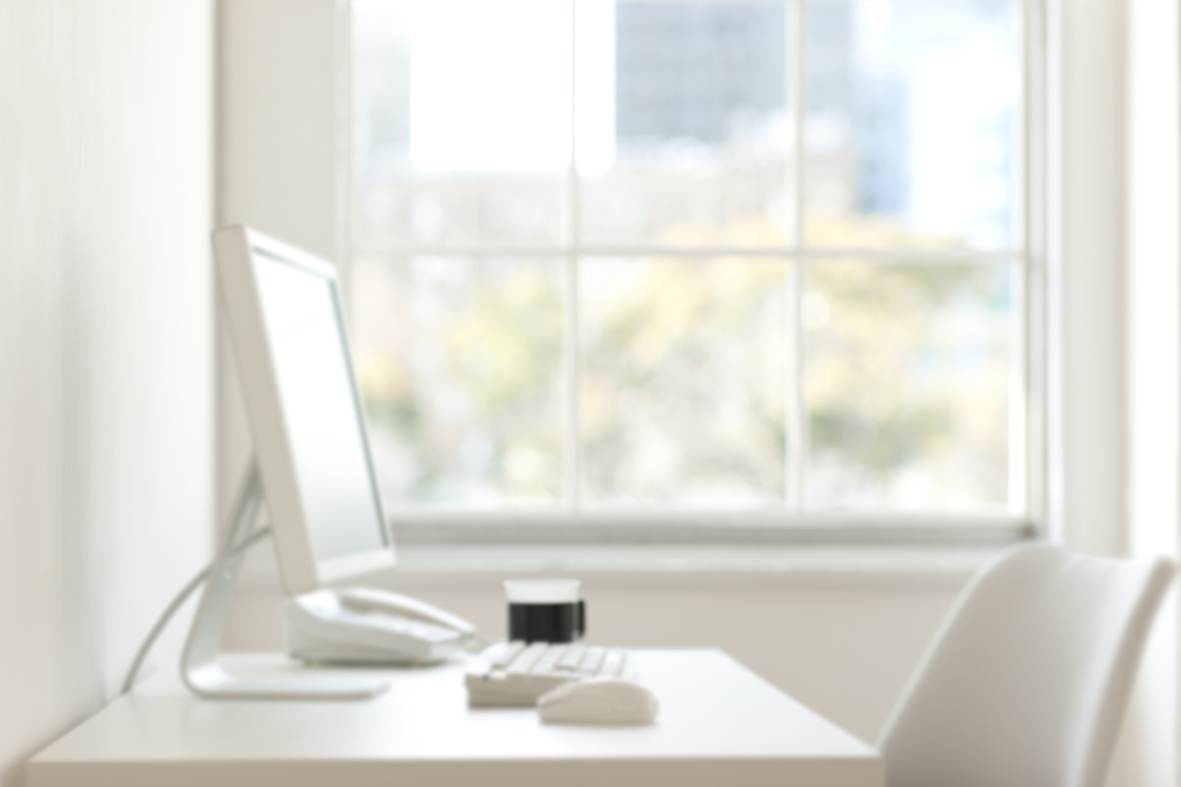 LOGO
Part One
问候与欢迎
GREETING
Greeting  ｜  Direction  ｜   Thanks  ｜  Apologies  ｜  Check in   ｜   Farewell  ｜  Hotel place
Greeting     ｜  Direction  ｜   Thanks  ｜  Apologies  ｜  Check in   ｜   Farewell  ｜  Hotel place
Greeting 问候与欢迎
用于中午以前
Good 
morning
您好！
Welcome to our hotel
Nice to meet you again
Glad/nice to meet you
Good afternoon
Hello/Hi!
Good 
evening
很高兴再次见到您
How
 are you?
用于中午至下午六点以前
您好吗？
Have a
 good rest
祝您休息好!
用于下午六点过后
见到您很高兴
Greeting     ｜  Direction  ｜   Thanks  ｜  Apologies  ｜  Check in   ｜   Farewell  ｜  Hotel place
Greeting 问候与欢迎
情景 1：当国外客人来到大门前/前台时……
Hello, sir! Welcome!
先生您好，欢迎！
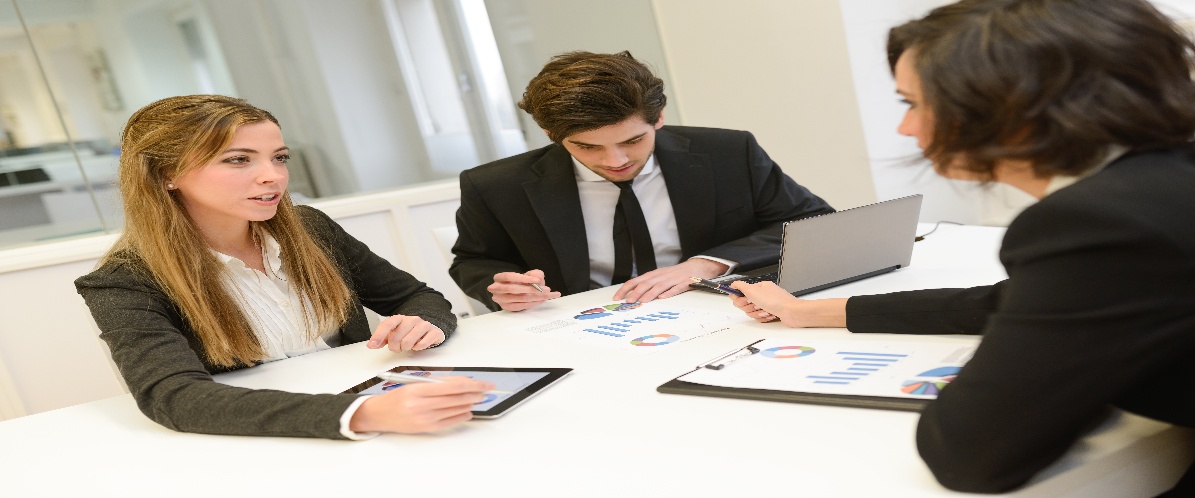 01
Good afternoon, sir! Welcome to Ibis Hotel/our hotel!
下午好先生，欢迎光临宜必思酒店！
02
NEXT
The leader of professional PPT designer in China. 6 years of making professional PPT, 500 case studies for the classical PPT, make sure you will be satisfied. RAPIDPPT differs from the traditional production model, and create a new PPT experience.
Good evening, Ms. Nice to meet you in our hotel. May I help you?
晚上好小姐，欢迎光临，请问我能为您服务吗？
03
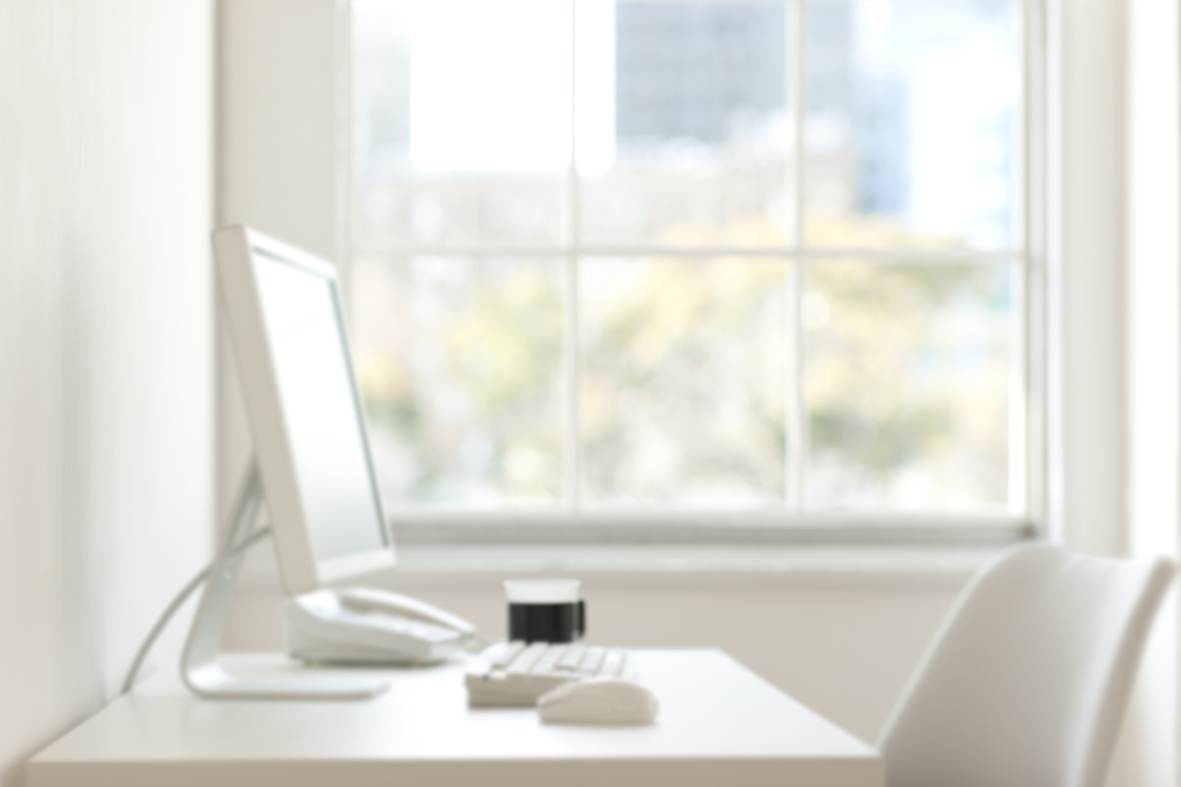 LOGO
Part Two
指路与带领
DIRECTION
Greeting  ｜  Direction  ｜   Thanks  ｜  Apologies  ｜  Check in   ｜   Farewell  ｜  Hotel place
Greeting  ｜       Direction      ｜   Thanks  ｜  Apologies  ｜  Check in   ｜   Farewell  ｜  Hotel place
Direction 指路与带领
Follow
 me,
 please.
这边请。
请跟随我来。
Go 
upstairs/
Down
stairs.
It’s over there.
This way,
 please.
Turn 
left/right.
Please 
go to 
the 2nd
 floor.
在那边。（用手指明方向）
上/下楼。
Walk straight ahead.
请到2楼。
一直往前走。
往左/右转。
Greeting  ｜       Direction      ｜   Thanks  ｜  Apologies  ｜  Check in   ｜   Farewell  ｜  Hotel place
Direction 指路与带领
情景 2：当国外客人需要前台带领或指明到某处时……
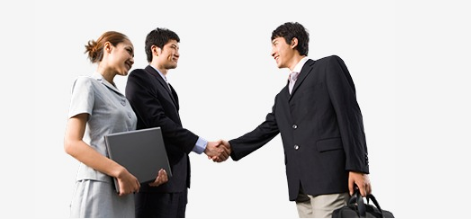 Excuse me, where’s the toilet/restroom please?
—请问洗手间在哪儿？
It’s over there. Turn right at the corner, please. 
—在那边，前面角落处右转。
/ Please go to the 2nd floor. You’ll see it after you get off the elevator.
—请您上2楼，出电梯就可以看到。
NEXT
The leader of professional PPT designer in China. 6 years of making professional PPT, 500 case studies for the classical PPT, make sure you will be satisfied. RAPIDPPT differs from the traditional production model, and create a new PPT experience.
Thank you. 
—谢谢！
My pleasure./You are welcome. 
—不客气
Useful Words   常用词回顾
3
2
1
…在哪里？
Where is
/Where’s…?
卫生间/洗手间
toilet/restroom
/washroom
电梯
Elevator/lift
5
6
4
一／二／三…楼
First/second/
1st/2nd/3rd/4th…
左/右转
Turn left/right
（从）…下来
Get off
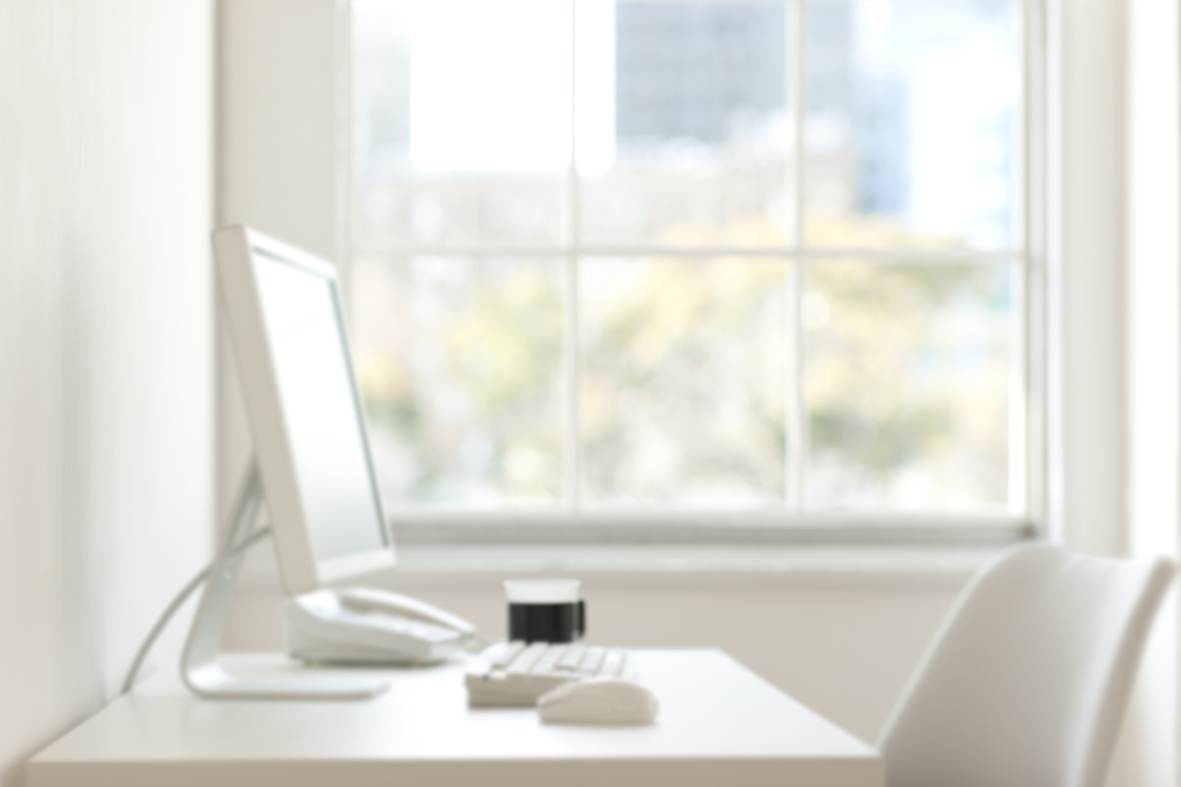 LOGO
Part Three
感谢与回答
THANKS
Greeting  ｜  Direction  ｜   Thanks  ｜  Apologies  ｜  Check in   ｜   Farewell  ｜  Hotel place
Greeting  ｜  Direction ｜        Thanks        ｜  Apologies  ｜  Check in   ｜   Farewell  ｜  Hotel place
Thanks 感谢与回答
01  如何表达感谢？
Thank you for staying in our hotel. 
感谢您在我们饭店下榻。
Thank you (so/very much). 
谢谢您（非常感谢）。
Thanks for your help.  
谢谢你的帮助。
Thanks a lot.
多谢。
I’m very grateful to you. 
非常感谢您。
Thank you for coming.
谢谢您的光临。
Greeting  ｜  Direction ｜        Thanks        ｜  Apologies  ｜  Check in   ｜   Farewell  ｜  Hotel place
Thanks 感谢与回答
02  感谢的应答：
My pleasure./With pleasure.  
乐意效劳。
You are welcome./Welcome!  
不用谢。
It’s very kind of you./You are so kind.
您真客气。
Don’t mention it.  
何足挂齿。
Greeting  ｜  Direction ｜        Thanks        ｜  Apologies  ｜  Check in   ｜   Farewell  ｜  Hotel place
Thanks 感谢与回答
情景 3：当国外客人向你表示感谢，要懂得接受他的谢意……
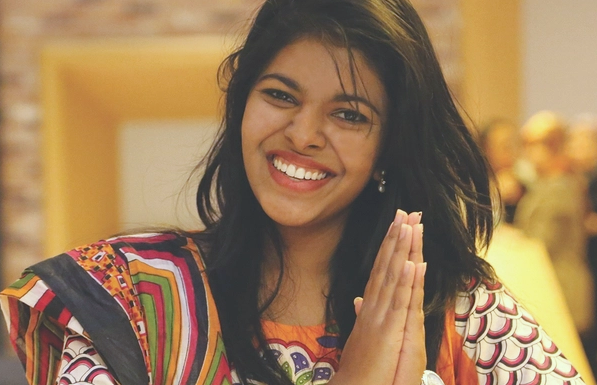 My pleasure.
/You are welcome. 
—不客气
Thank you!
(Thanks a lot!)
—谢谢！
NEXT
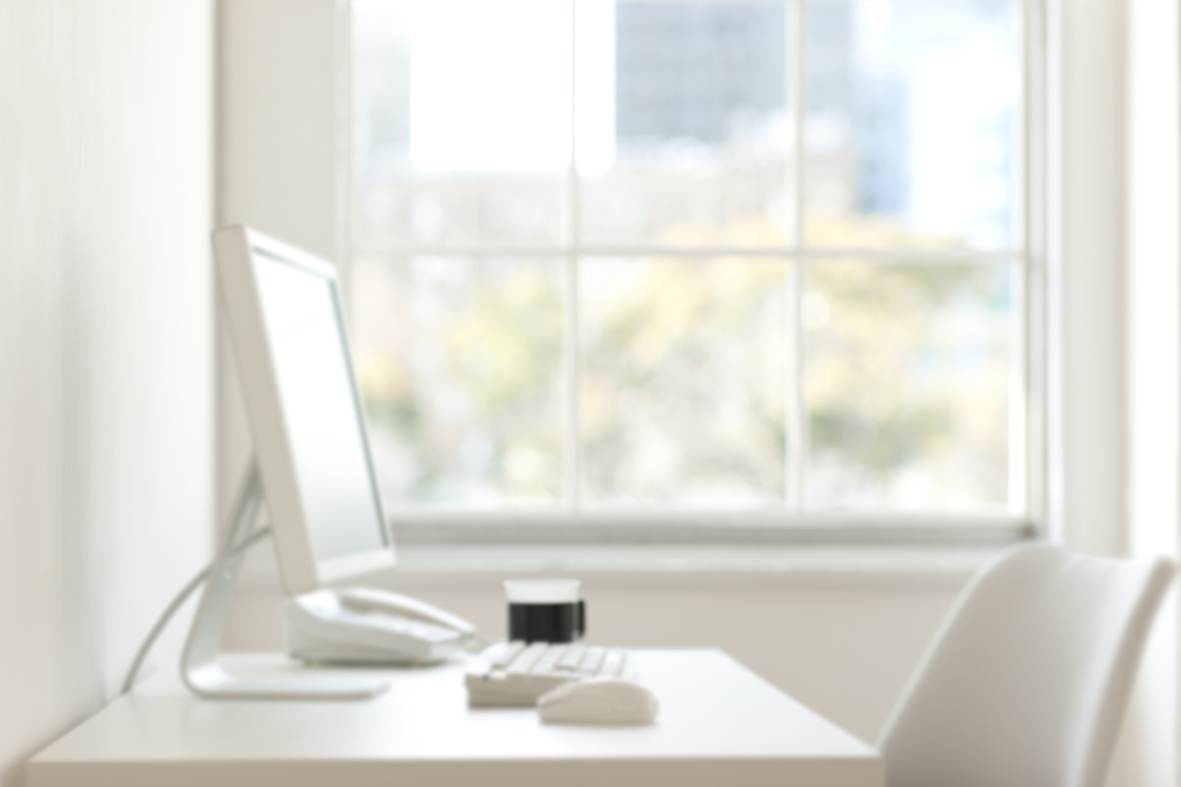 LOGO
Part Four
致歉与答复
APOLOGIES
Greeting  ｜  Direction  ｜   Thanks  ｜  Apologies  ｜  Check in   ｜   Farewell  ｜  Hotel place
Greeting  ｜  Direction  ｜  Thanks ｜      Apologies    ｜  Check in   ｜   Farewell  ｜  Hotel place
Apologies 致歉与答复
01  真诚及时的道歉有时会很好的缓和尴尬气氛……
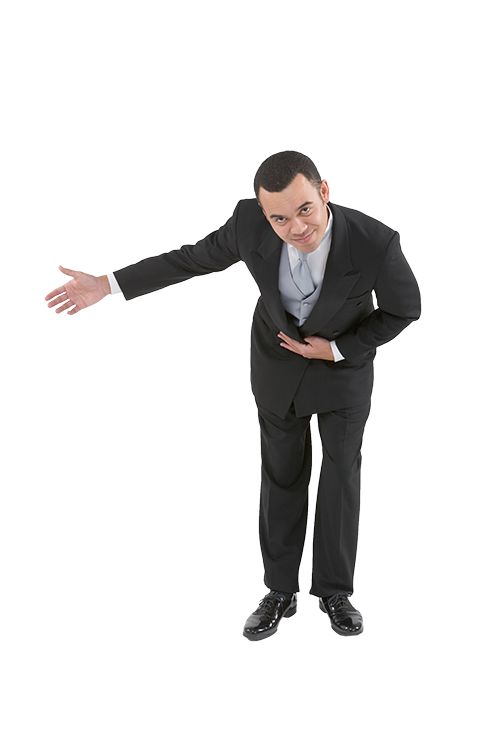 Excuse me. 
请原谅/打扰一下
I’m sorry./Sorry.
 对不起
I apologize.
 我抱歉。
It’s my fault.
 这是我的错。
I apologize for you/it/this.
我向你道歉。
Greeting  ｜  Direction  ｜  Thanks ｜      Apologies    ｜  Check in   ｜   Farewell  ｜  Hotel place
Apologies 致歉与答复
02  道歉的答复：
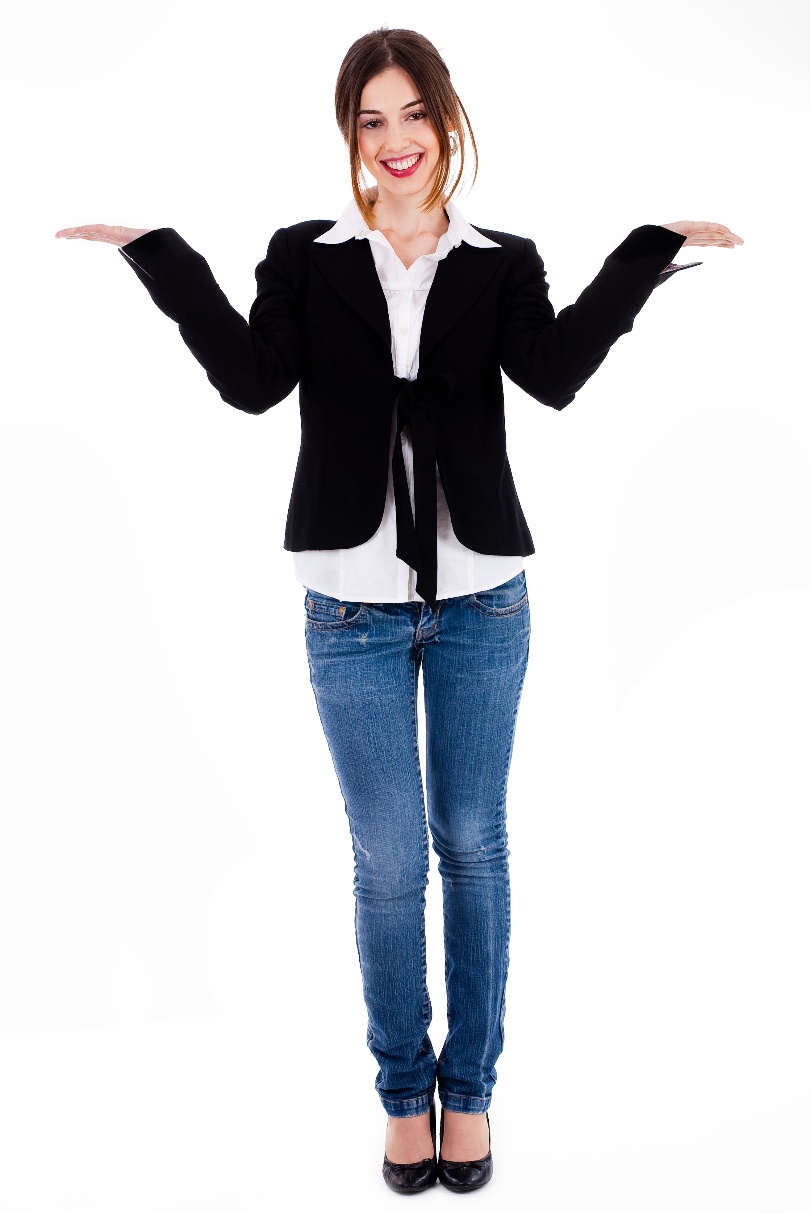 That’s all right
这没什么。
That’s/It’s OK. 
没事。
It doesn’t matter. 
没关系。
Never mind. 
不要紧，没关系。
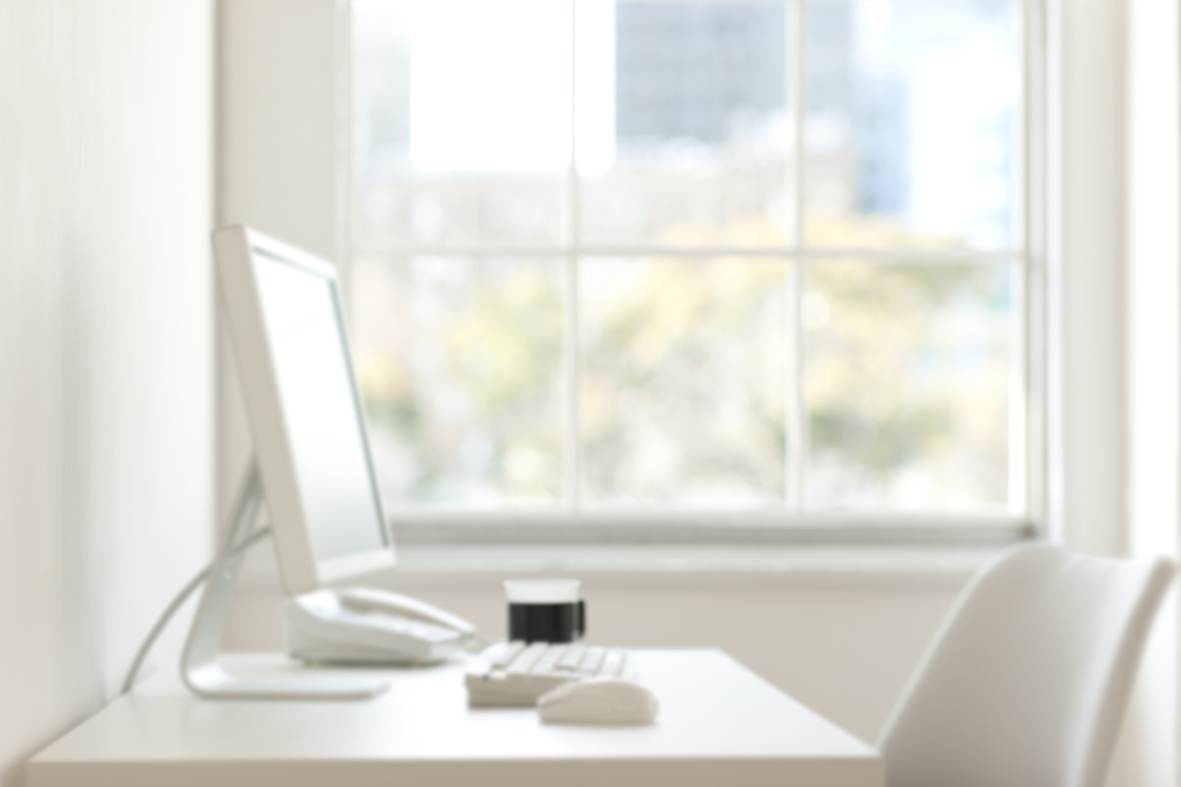 LOGO
Part Five
入住
CHECK IN
Greeting  ｜  Direction  ｜   Thanks  ｜  Apologies  ｜  Check in   ｜   Farewell  ｜  Hotel place
Greeting  ｜  Direction  ｜  Thanks ｜  Apologies ｜      Check in     ｜   Farewell  ｜  Hotel place
Check in 入住
情景 4：询问是否有预订……
We have single rooms, double rooms, suites and luxury suites in our hotel. 
—我们有单间、双人间、套间和豪华套间。
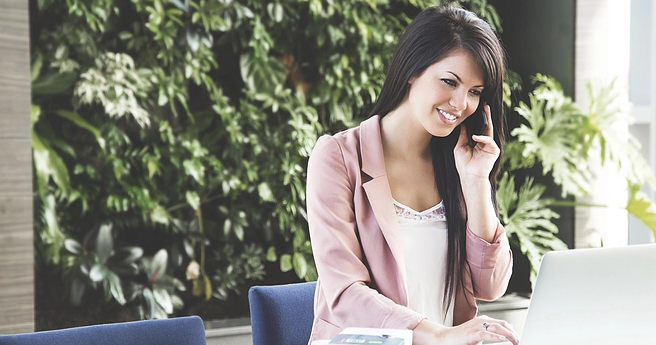 I want a single room with window. 
—单人间，有窗户。
I’m sorry, we don’t have any single rooms left/all single rooms have been booked, would you like a double room? 
—? 对不起，我们没有单间了，双人间可以吗？。
NEXT
Did you have a reservation with us? /Did you make a reservation, please? 
—您有预订吗
Yes, please. 
—可以。
No, I just arrived in this place.
—没有，我刚到这里。
Useful Words   常用词回顾
3
2
1
预订
Reservation/book
Make/have a reservation
Single room 单间
    double room 双人间
     suite 套间
     luxury suite 豪华套间
到达
arrive
5
6
4
英语中的肯定答复
Yes, please./Yep./OK, sir./Certainly, sir.
/Sure. no problem.
Like 喜欢／像……
    prefer 更喜欢（比较级）
留下／离开
Leave
Greeting  ｜  Direction  ｜  Thanks ｜  Apologies ｜      Check in     ｜   Farewell  ｜  Hotel place
Check in 入住
情景 5：询问入住天数、人数……
How long do you plan/expect to stay?/How many days will you stay? 
—请问需要住几天？
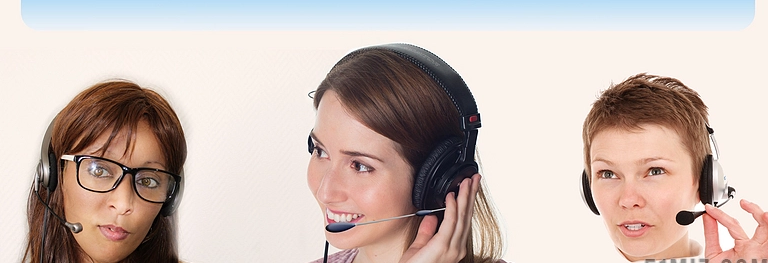 Two days, please.
—住两天。
OK. How many people are there, please?
—您一起有几个人？
NEXT
The leader of professional PPT designer in China. 6 years of making professional PPT, 500 case studies for the classical PPT, make sure you will be satisfied. RAPIDPPT differs from the traditional production model, and create a new PPT experience.
Only myself.
—只有我一个人。
OK, sir. Please wait a moment/second.
—好的，请稍等。
Useful Words   常用词回顾
3
2
1
多久……
How long…
多少……
How many…
待／留／保持
Stay
5
6
4
Wait a moment/second/minute. 稍等一下
期望／想做……
Expect
等待
Wait
Greeting  ｜  Direction  ｜  Thanks ｜  Apologies ｜      Check in     ｜   Farewell  ｜  Hotel place
Check in 入住
情景 6：询问房价……
What’s the room rate today? 
—今天房价多少？
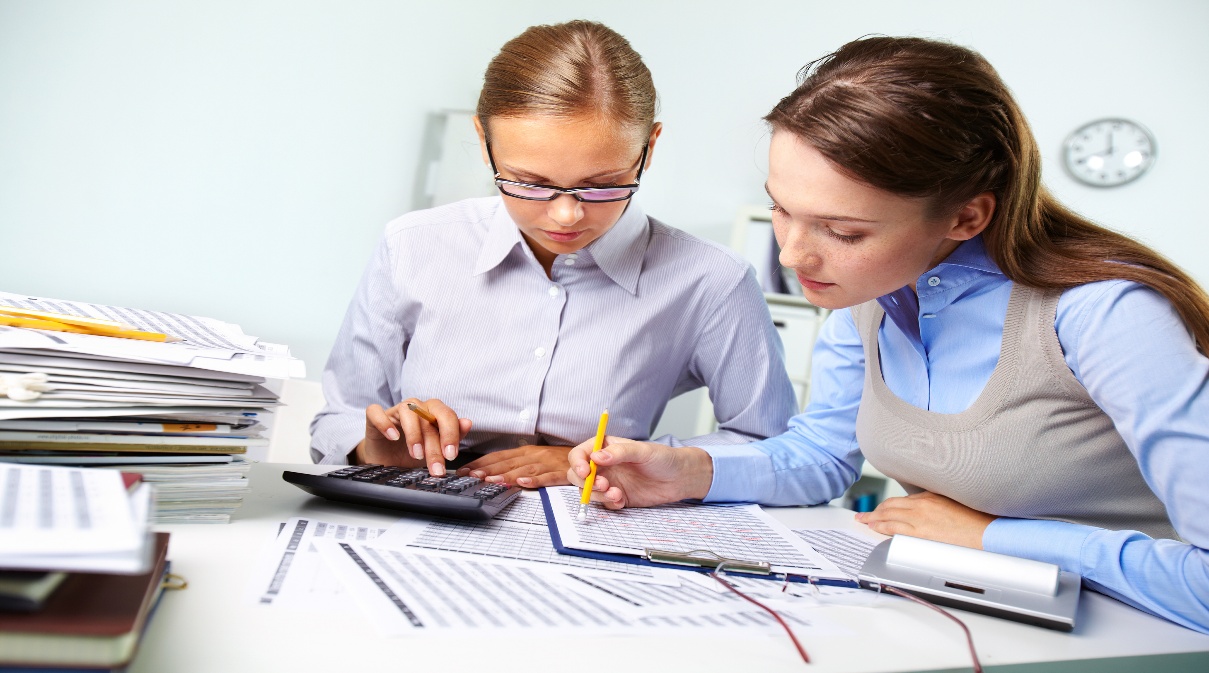 The price of a single room is 170 RMB per day./The single room rate is 170RMB per day.
—单间的房费是每天170元。
OK, I’ll take it for two nights. 
—一个单人间，住两晚。
NEXT
The leader of professional PPT designer in China. 6 years of making professional PPT, 500 case studies for the classical PPT, make sure you will be satisfied. RAPIDPPT differs from the traditional production model, and create a new PPT experience.
Sure, no problem. Thank you very much, sir. 
—没问题，先生。非常感谢。
Useful Words   常用词回顾
2
1
……多少钱？
How much…
What’s the price of…
房价
Room rate/price
3
4
折扣 discount
Could you give me any discount?有折扣吗？
人民币 RMB
Greeting  ｜  Direction  ｜  Thanks ｜  Apologies ｜      Check in     ｜   Farewell  ｜  Hotel place
Check in 入住
02
01
May I have your passport, please? 
麻烦出示一下您的护照。
Your room number is 246 on the second floor.
您的房号是二楼的246室。
Here’s your key card/room card.
这是您的房卡。
04
03
You may keep the room till 2PM.
您可以将房间保留到下午2点。
Do you need a morning/wake-up call, please?
需要叫早服务吗？
06
05
We have breakfast for free on 2nd floor each morning from 7:30-9:30.
早餐免费，每天上午7:30到9:30在2楼。
Useful Words   常用词回顾
3
2
1
房卡
Room card/key card
护照
passport
房号
Room number
No./#
5
6
4
点／整点
O’clock
2 o’clock 2点钟
免费
For free/free
空出，搬出
Vacate
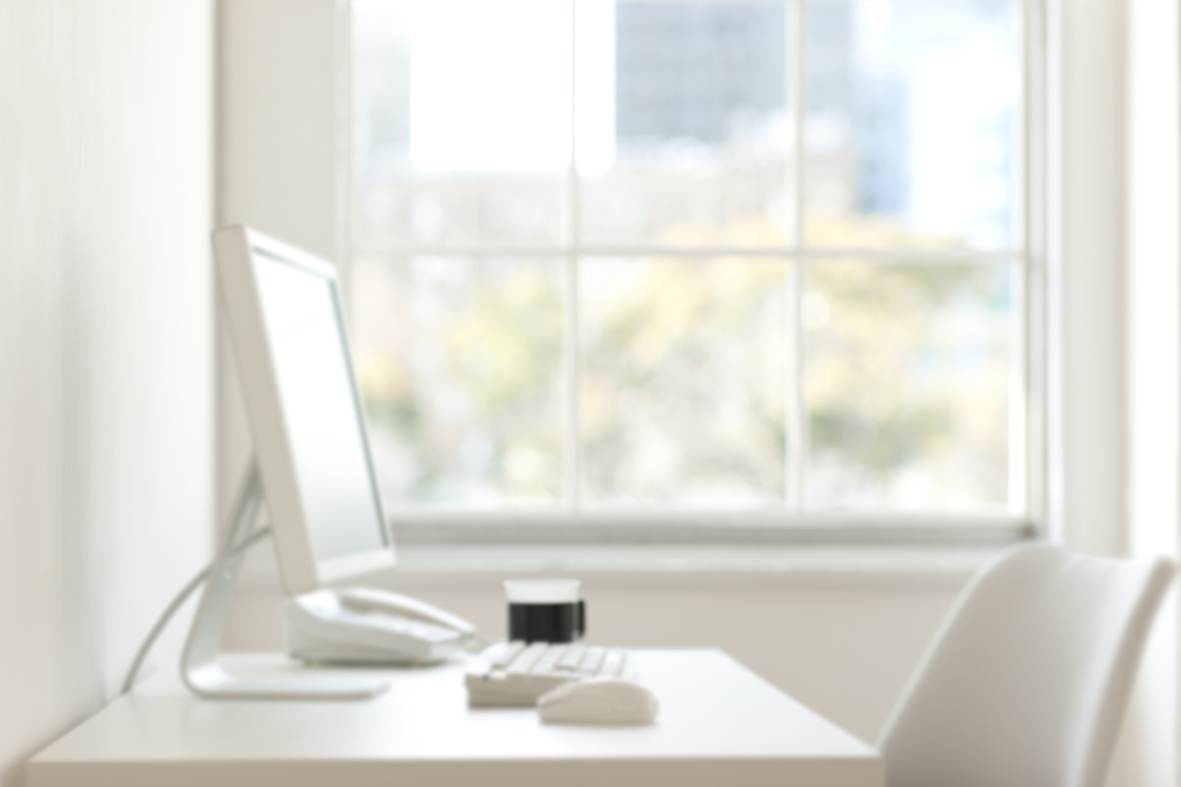 LOGO
Part Six
道别
FAREWELL
Greeting  ｜  Direction  ｜   Thanks  ｜  Apologies  ｜  Check in   ｜   Farewell  ｜  Hotel place
Greeting  ｜  Direction  ｜  Thanks ｜  Apologies ｜ Check in ｜      Farewell     ｜  Hotel place
Farewell 道别
情景 7：客人退房后说再见
See you, sir!/Hope to see you next time!
期待下次光临！
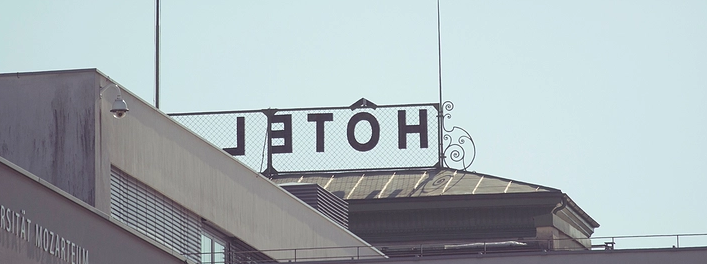 01
Goodbye!/Bye for now!
再见！
02
Have a nice afternoon/evening/day!
祝您下午／晚上／一天愉快！
NEXT
The leader of professional PPT designer in China. 6 years of making professional PPT, 500 case studies for the classical PPT, make sure you will be satisfied. RAPIDPPT differs from the traditional production model, and create a new PPT experience.
We wish you a pleasant journey.
祝您旅途愉快！
03
03
Useful Words   常用词回顾
3
2
1
再见
Goodbye.
Bye. 
Bye for now.
祝您有个愉快的…
Have a nice/good afternoon.
祝您…
 wish you…
5
6
4
再见
See you next time.
Farewell. 
See you.
祝您有个愉快的…
Have a nice/good evening.
旅途 trip/journey
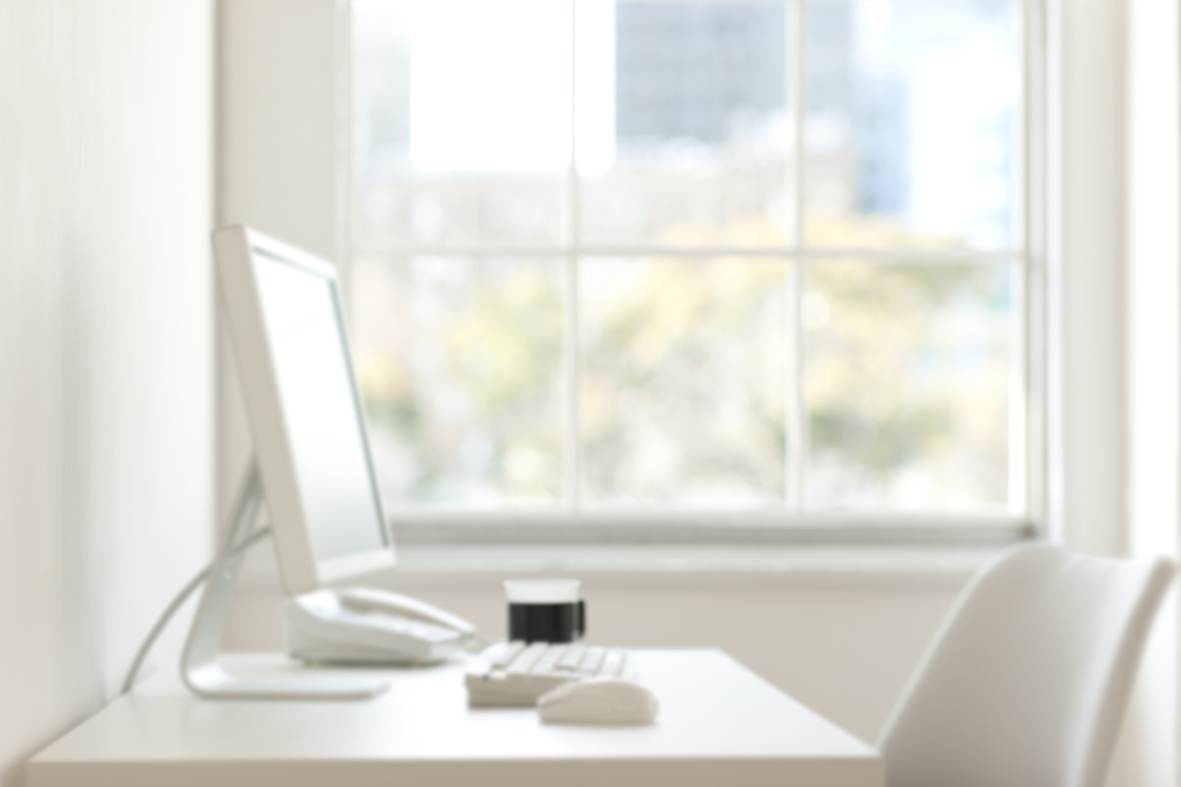 LOGO
Part Seven
酒店场所
HOTEL PLACE
Greeting  ｜  Direction  ｜   Thanks  ｜  Apologies  ｜  Check in   ｜   Farewell  ｜  Hotel place
Greeting  ｜  Direction  ｜  Thanks ｜  Apologies ｜ Check in ｜ Farewell ｜    Hotel place
Hotel place  酒店场所
Chinese 
Restaurant
Western 
Restaurant
Coffee 
Shop
Bar
中餐厅
西餐厅
咖啡厅
酒吧
Greeting  ｜  Direction  ｜  Thanks ｜  Apologies ｜ Check in ｜ Farewell ｜    Hotel place
Hotel place  酒店场所
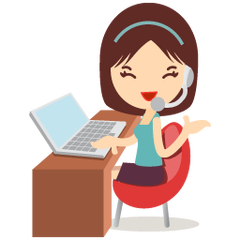 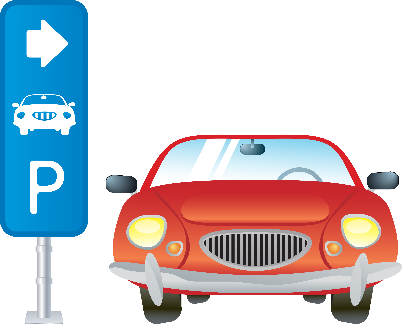 会议室
商务中心
Conference 
Room
Business  
Center
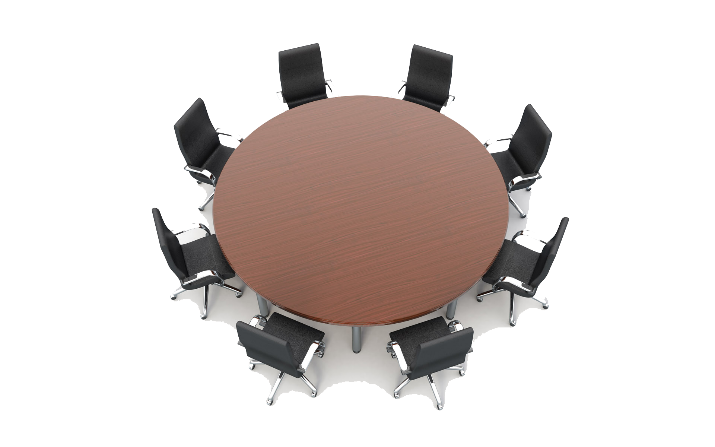 停车场
信用卡
Parking
Credit Card
VISA
Greeting  ｜  Direction  ｜  Thanks ｜  Apologies ｜ Check in ｜ Farewell ｜    Hotel place
Hotel place  酒店场所
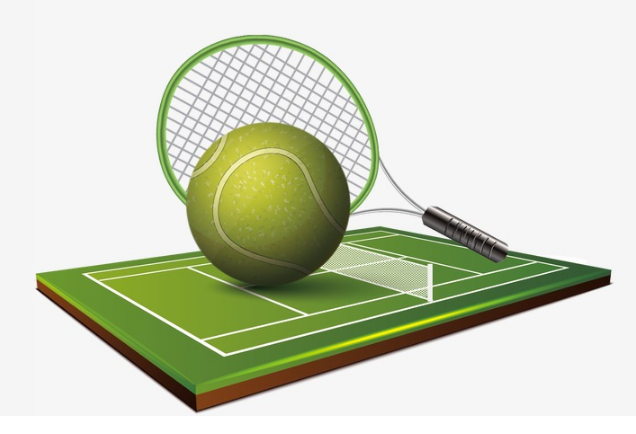 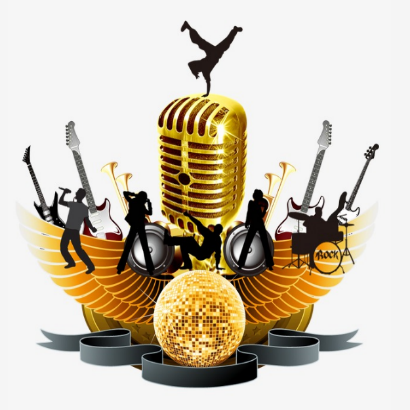 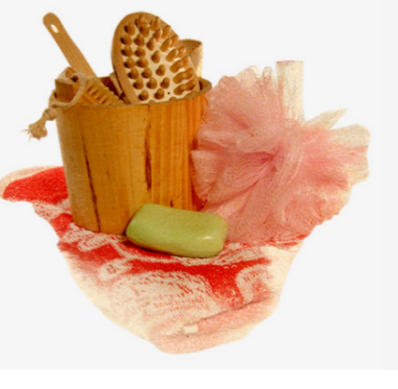 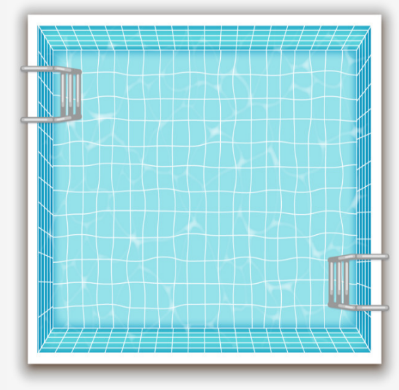 Tennis courts
Night Club
Sauna
Swimming   Pool
网球场
夜总会
桑拿浴
游泳池
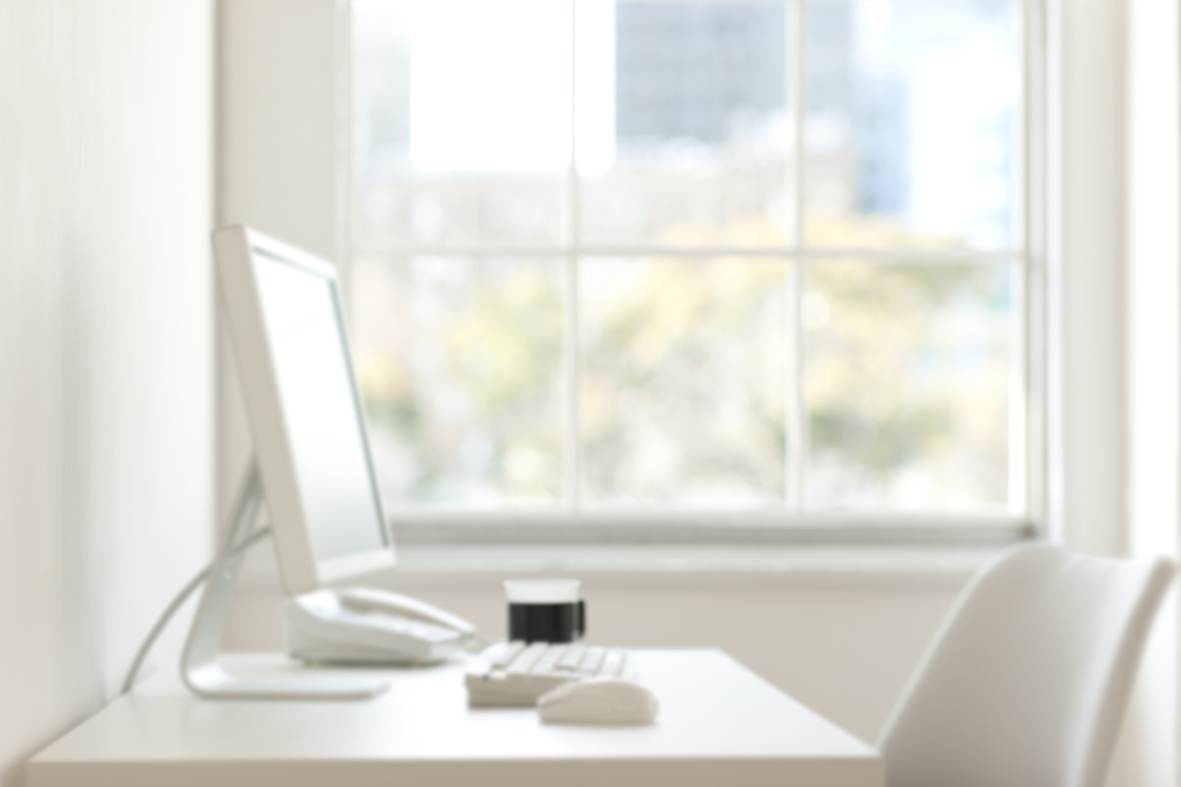 LOGO
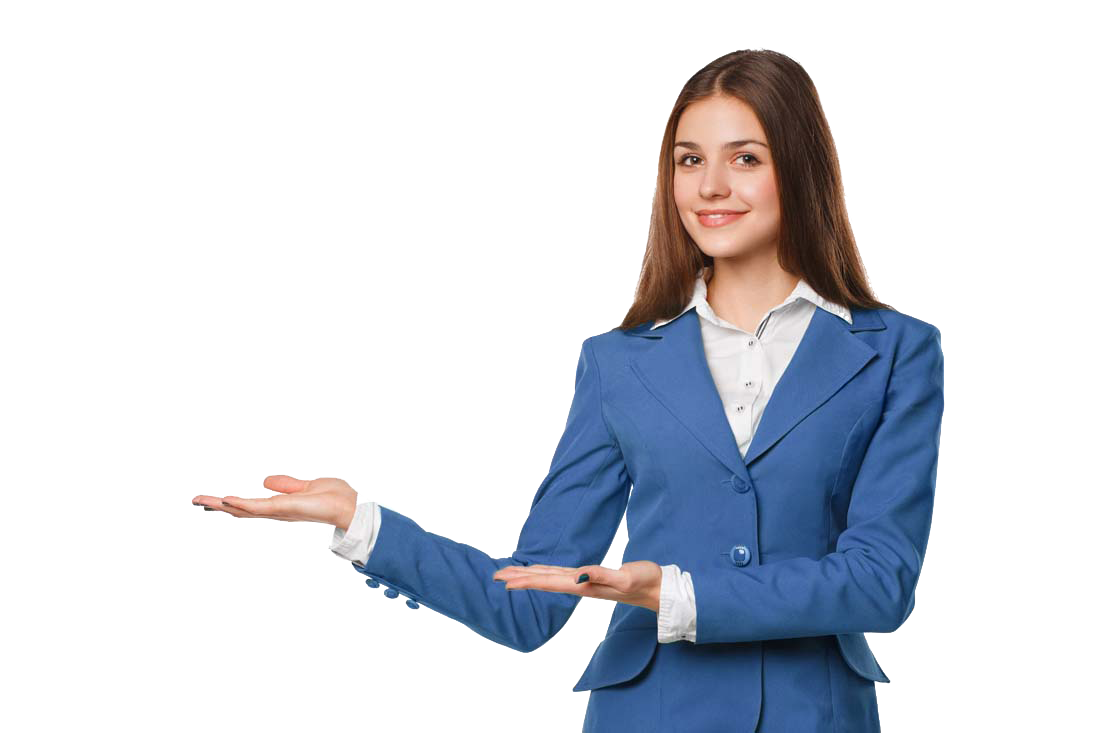 课程结束  感谢聆听
Greeting  ｜  Direction  ｜   Thanks  ｜  Apologies  ｜  Check in   ｜   Farewell  ｜  Hotel place
The Hotel English